German yr7. Work through as many of the activities as you can.
Task 1 -Read through this week’s vocab. Try and learn it
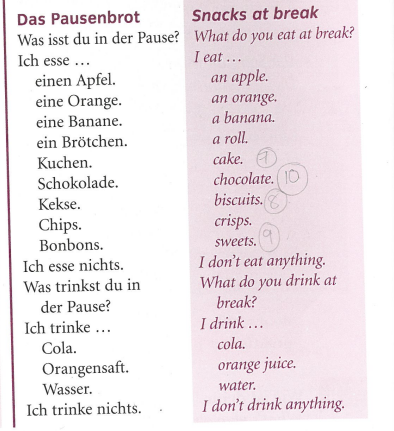 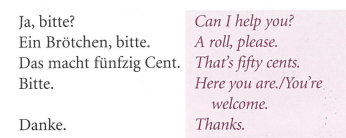 Task 2. Write down 1-12. Listen to the track. Which food and drink item do you hear? Example 1l
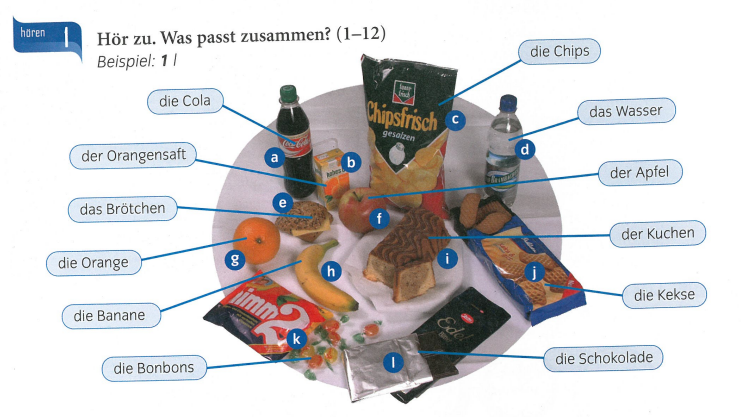 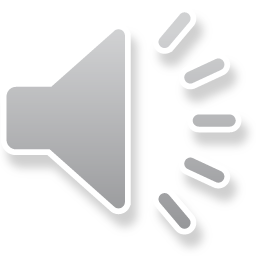 TASK 3 – Listen to the track. What do they eat and drink at break?
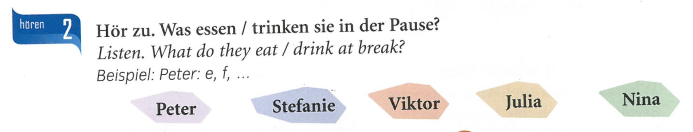 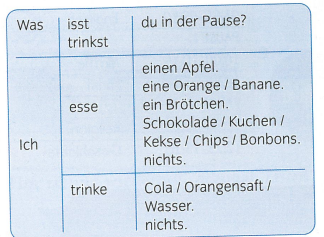 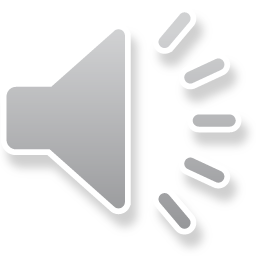 TASK 4. Match up the descriptions of what they eat and drink with the lunchboxes
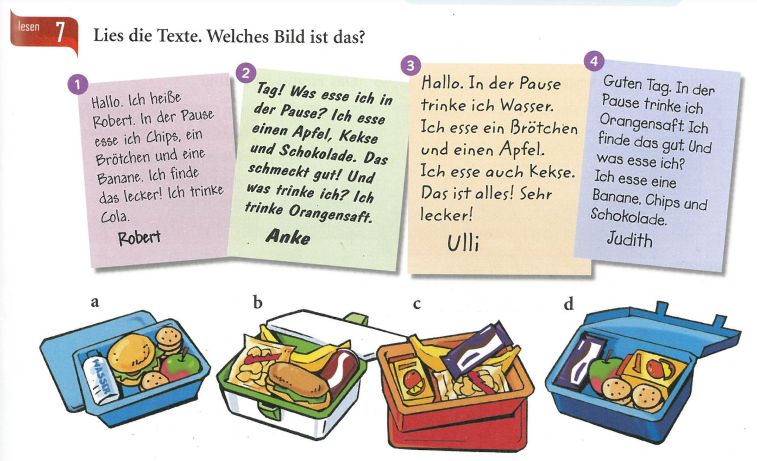 TASK 5 – Make a poster in your books of the food and drink items below
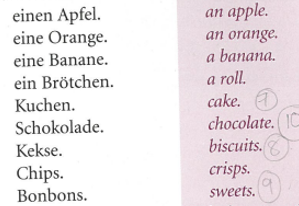 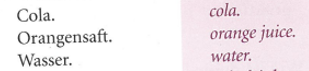 Log in to Linguascope.         Username is Kingshill         Password is bonjour123

Practise the vocab for snacks in the beginner section. Write down any new words
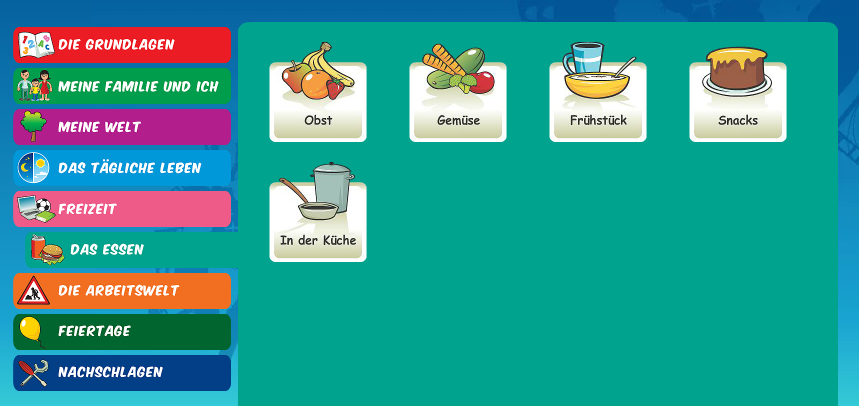